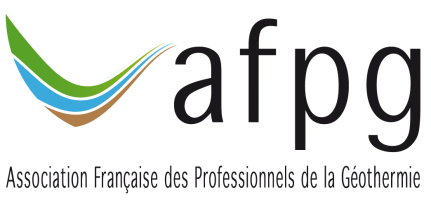 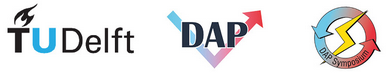 District heating around Paris
Guarantee policy 


Christian BOISSAVY
Geothermal French Association for Professionals
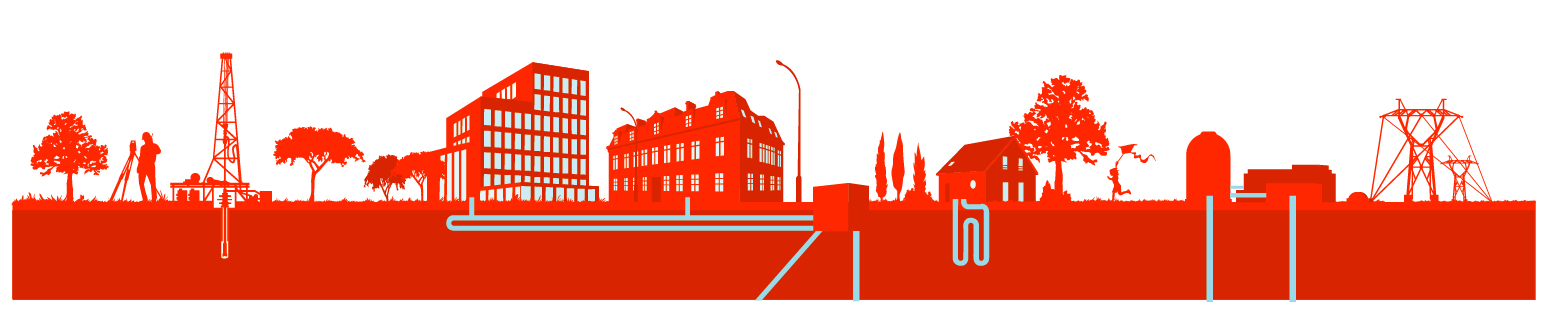 The abundance of various geothermal resources
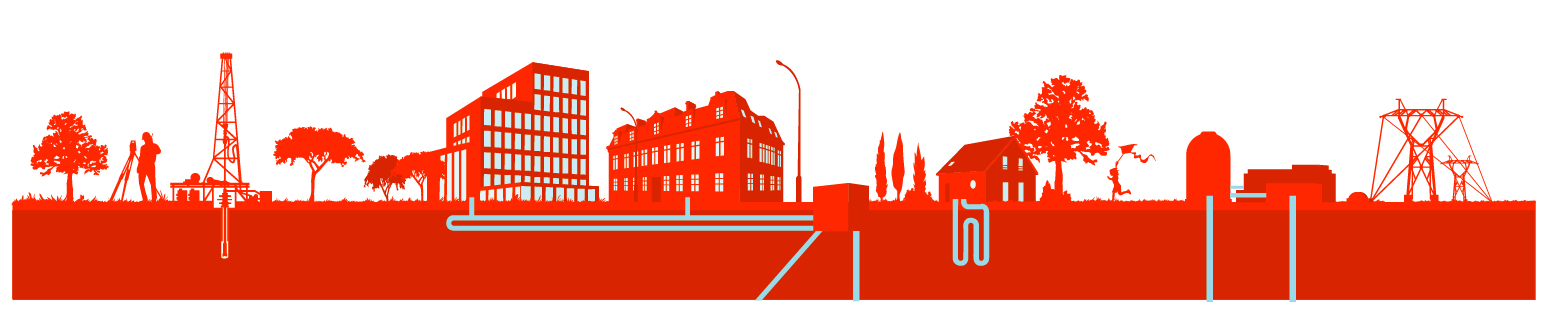 63 Existing geothermal DH systems in France (2012)
More than 75% of the total geothermal production is located in the Ile de France region and specifically in Val de Marne Département. 

End of 2015, 8 additional DH should be operational, leading to 46 doublets operated in Ile de France at more than 500 MW installed
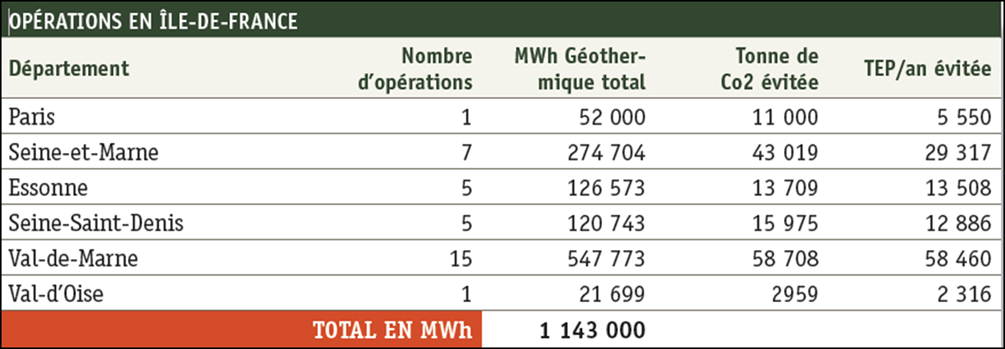 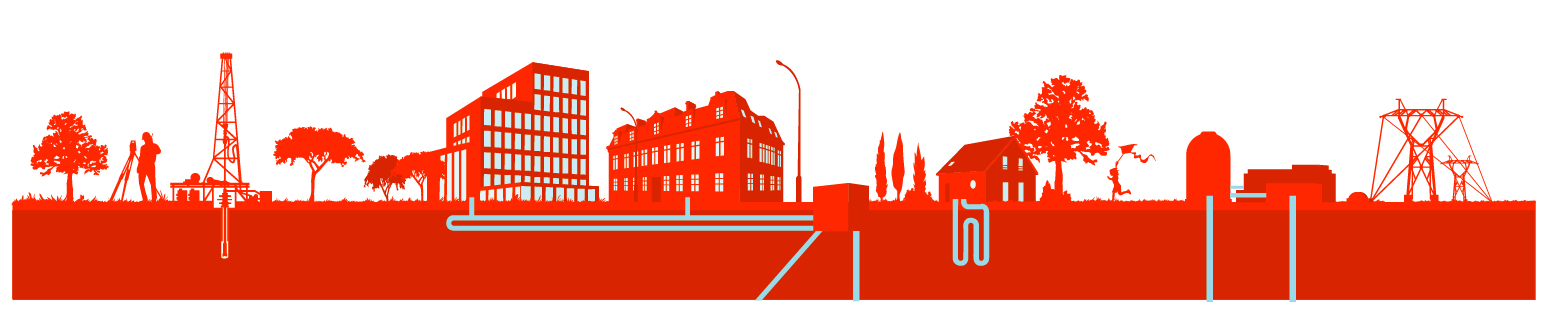 The favourable geological conditions in the Paris basin
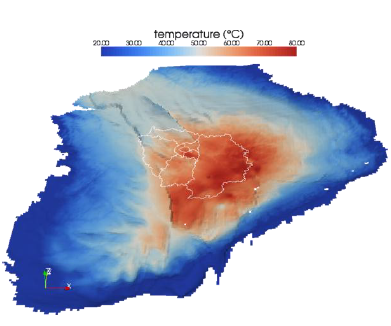 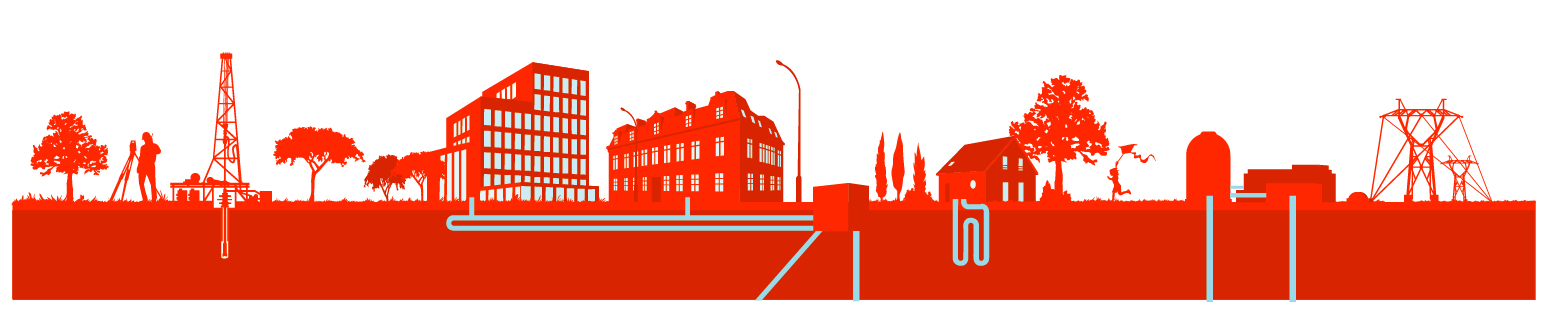 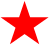 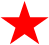 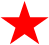 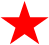 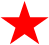 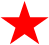 Dogger map dated 1976

            Exploration oil and gas wells

            Iso-depth top Dogger

             Expected productive zone                 	for the reservoir
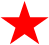 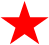 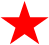 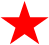 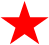 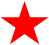 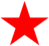 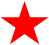 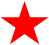 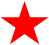 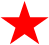 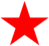 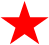 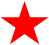 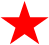 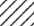 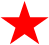 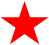 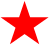 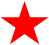 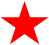 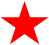 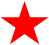 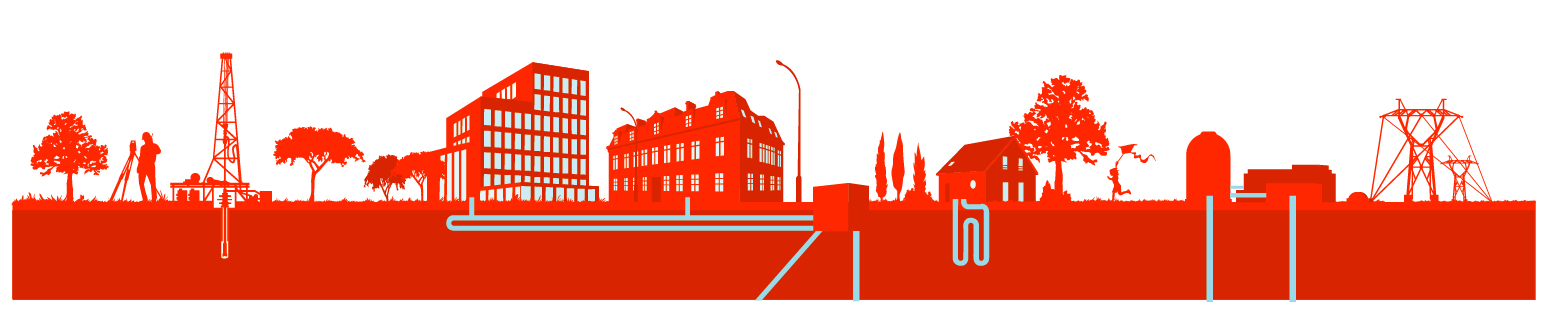 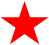 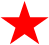 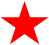 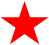 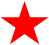 Milestones of Dogger exploitation in the Paris basin
1960’s-Pre-oil shock: First attempt (abandoned and second attempt was successful
1973-1978-Post first oil shock: Four completed doublets and enforcement of the legal framework
1979-1986-Post second oil shock: 51 completed doublets with over 90% of success ratio, first well damage symptoms
Late 1980’s-Early exploitation stages: Corrosion/scaling damages and equipment failure (submersible pumps and others)
 1990’s-Technological and managerial maturation: technical improvements, with R&D stimuli, debt renegotiation, abandonment of 20 non economic and severely damaged doublets
2008-2015- Restart of the geothermal business: ADEME geothermal fund support, private investment, new doublets with upgraded production
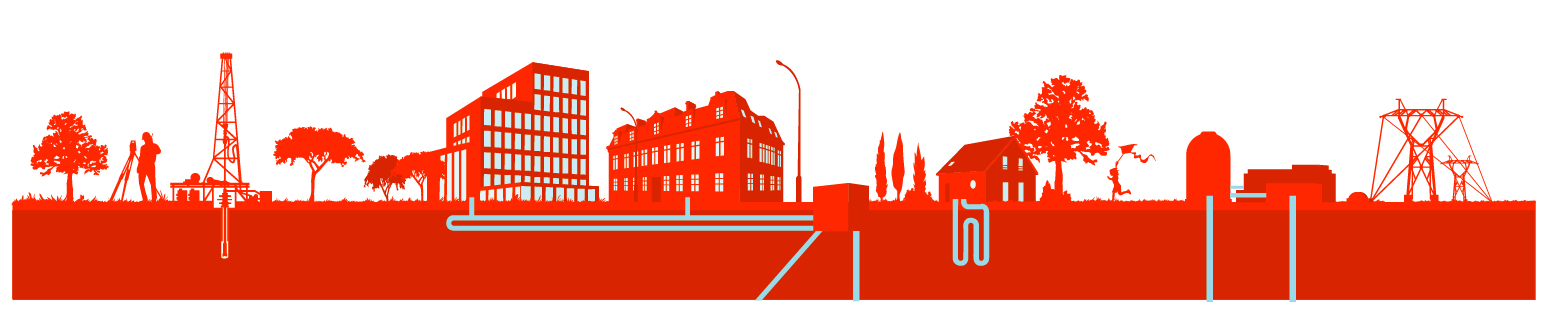 Typical geothermal doublet scheme in Ile de France
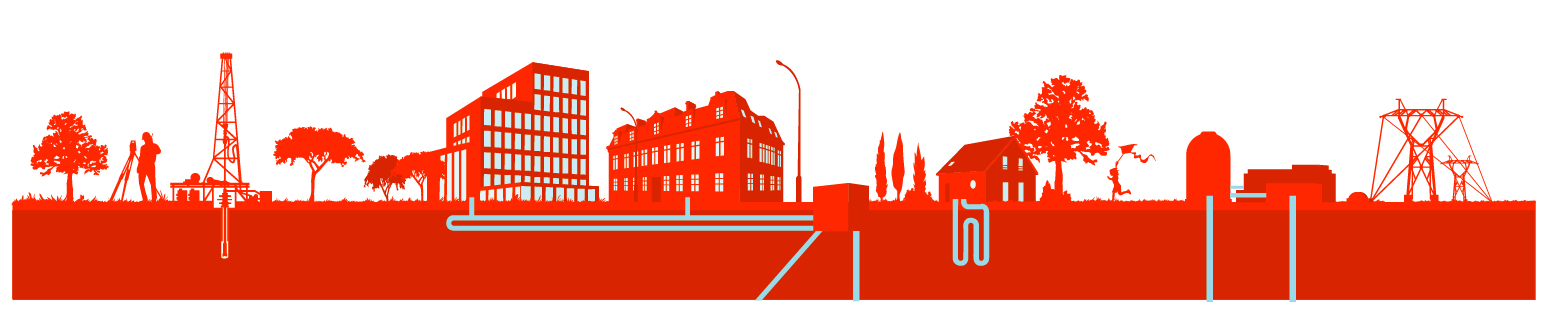 Concentration in Val de Marne has to be carefully managed
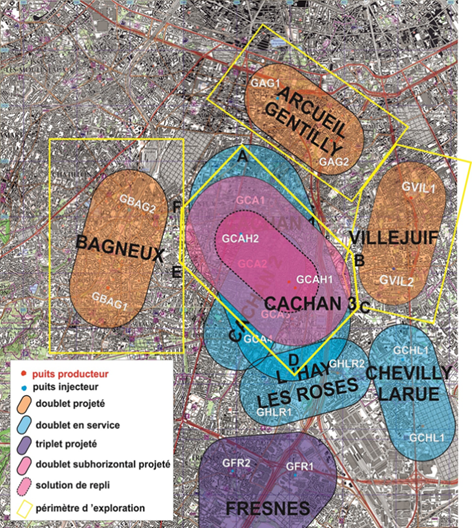 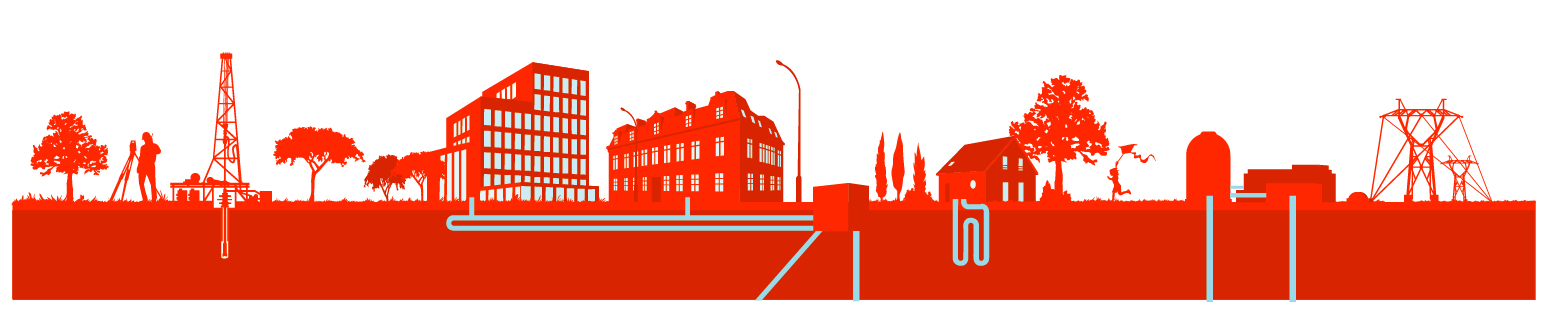 Development issues and gained experienceThe thermal breakthrough
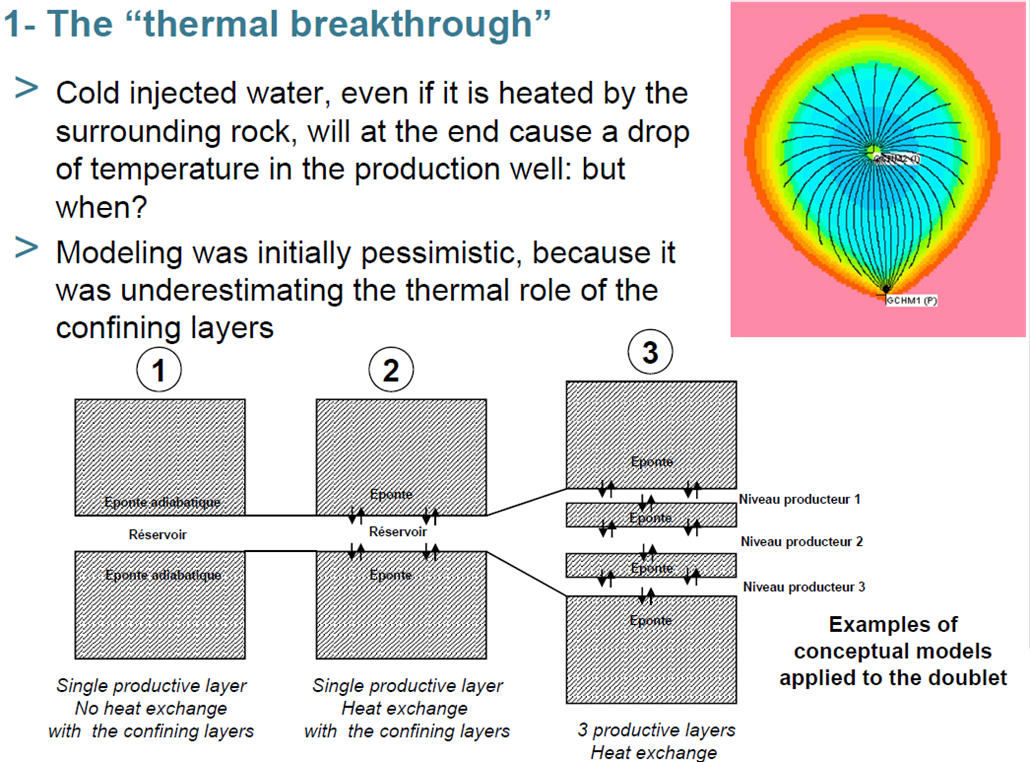 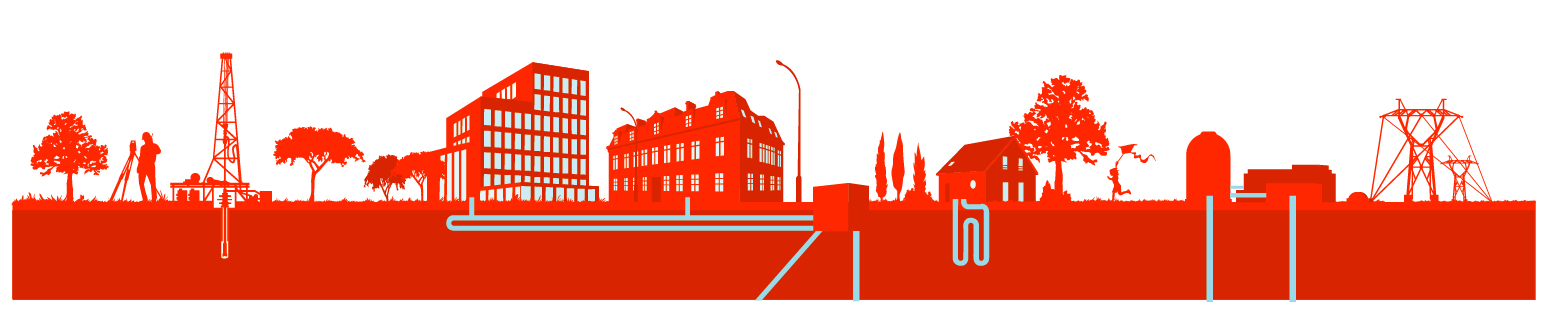 Development issues and gained experience
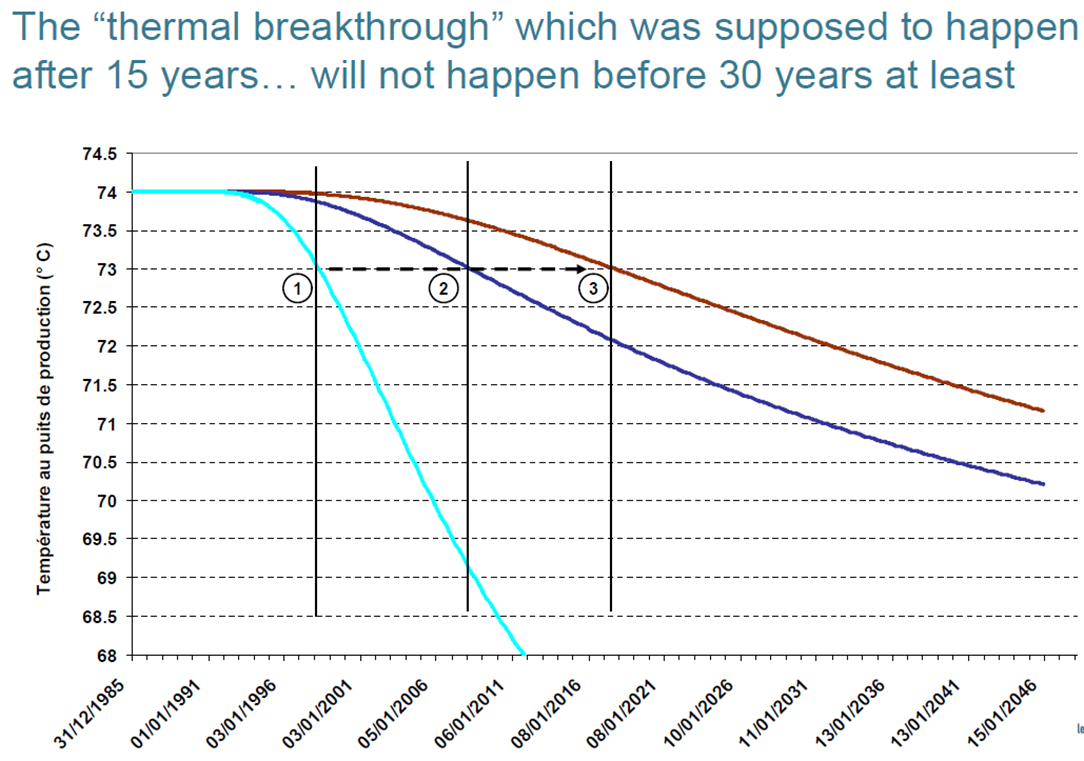 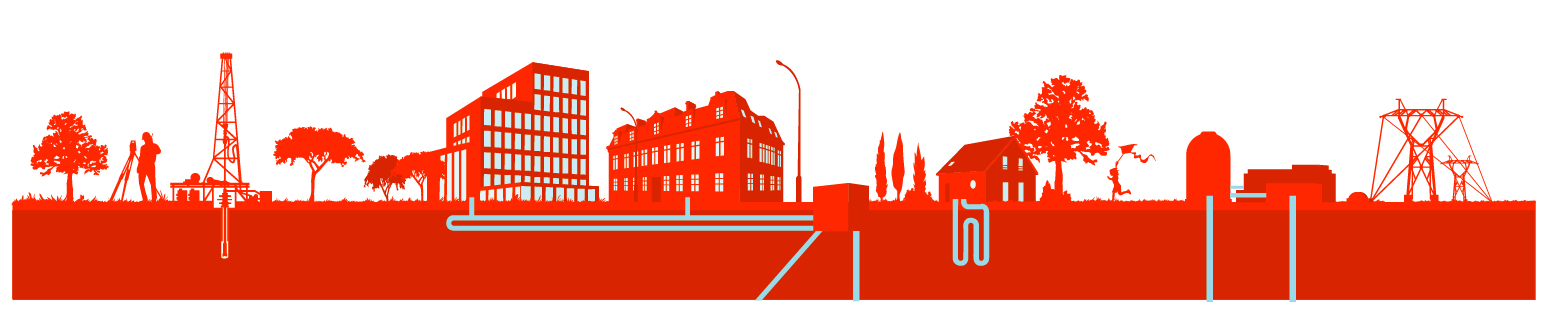 Development issues and gained experience
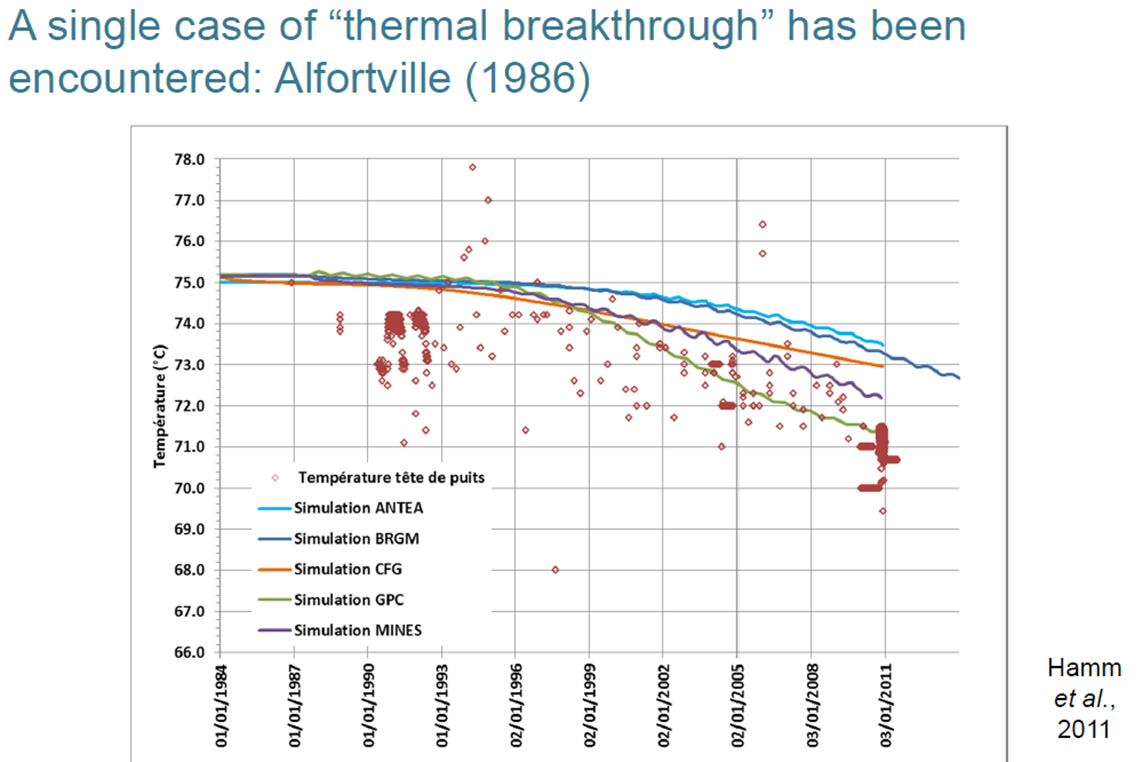 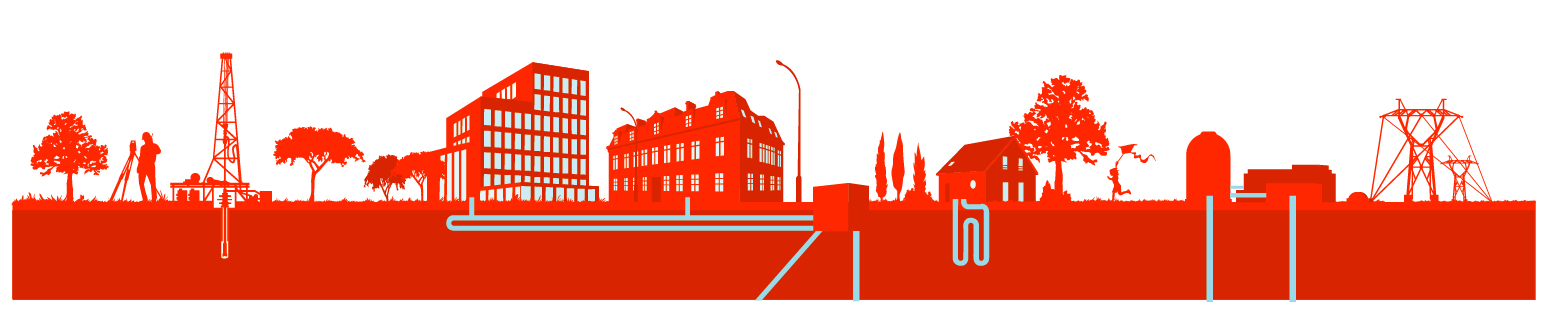 Development issues and gained experienceThe ageing of wells is the true limitation of the operations realized in the 1980s
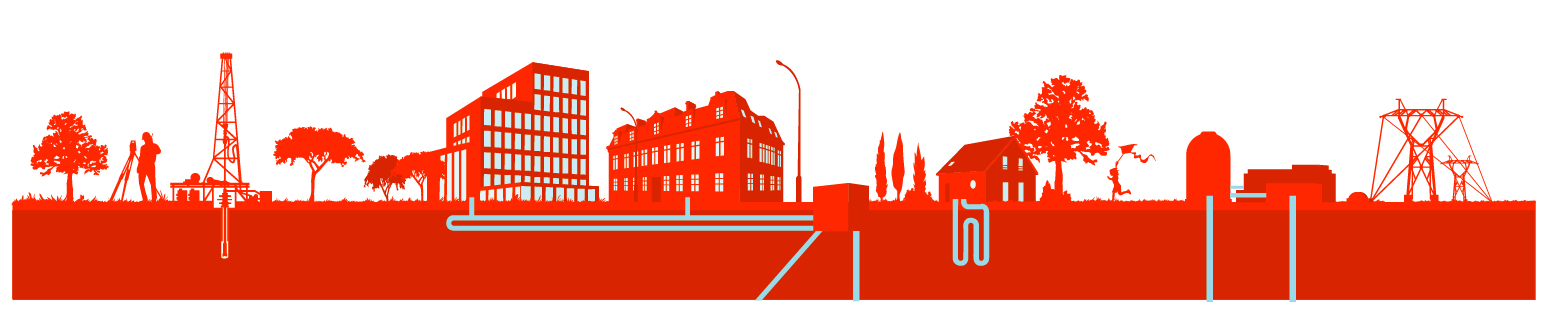 Development issues and gained experienceNew schemes to revamp the old doublets
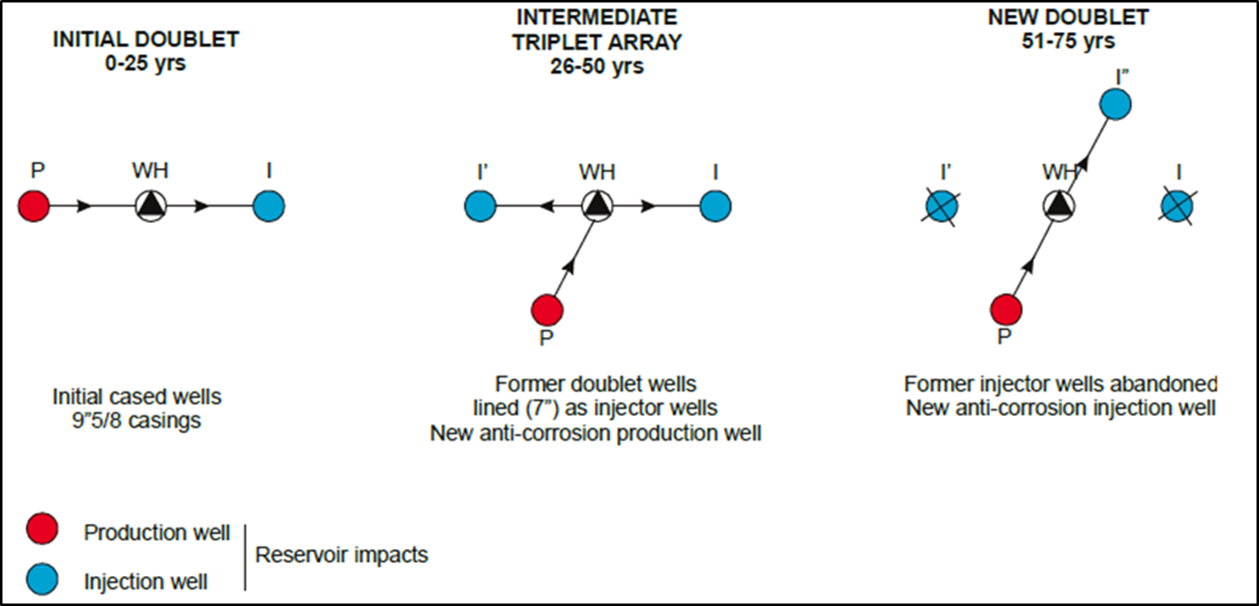 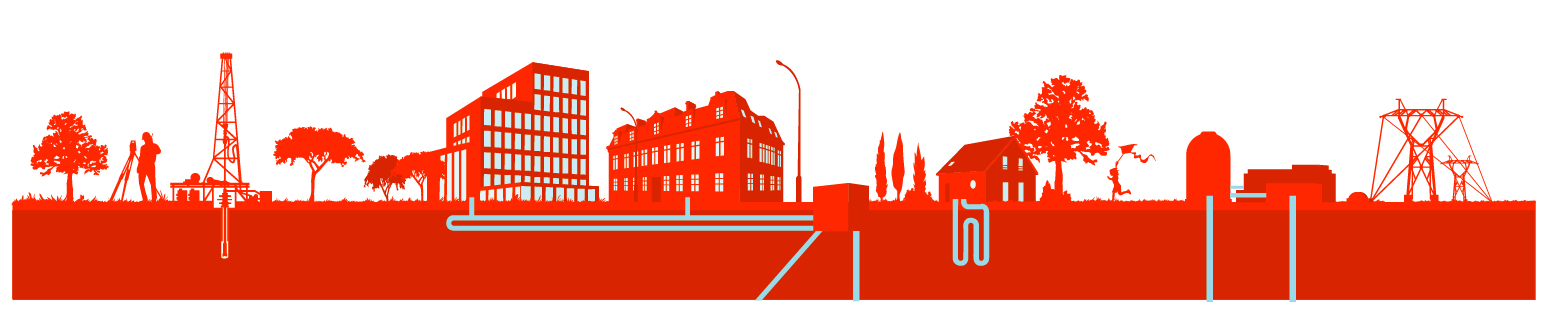 Development issues and gained experience
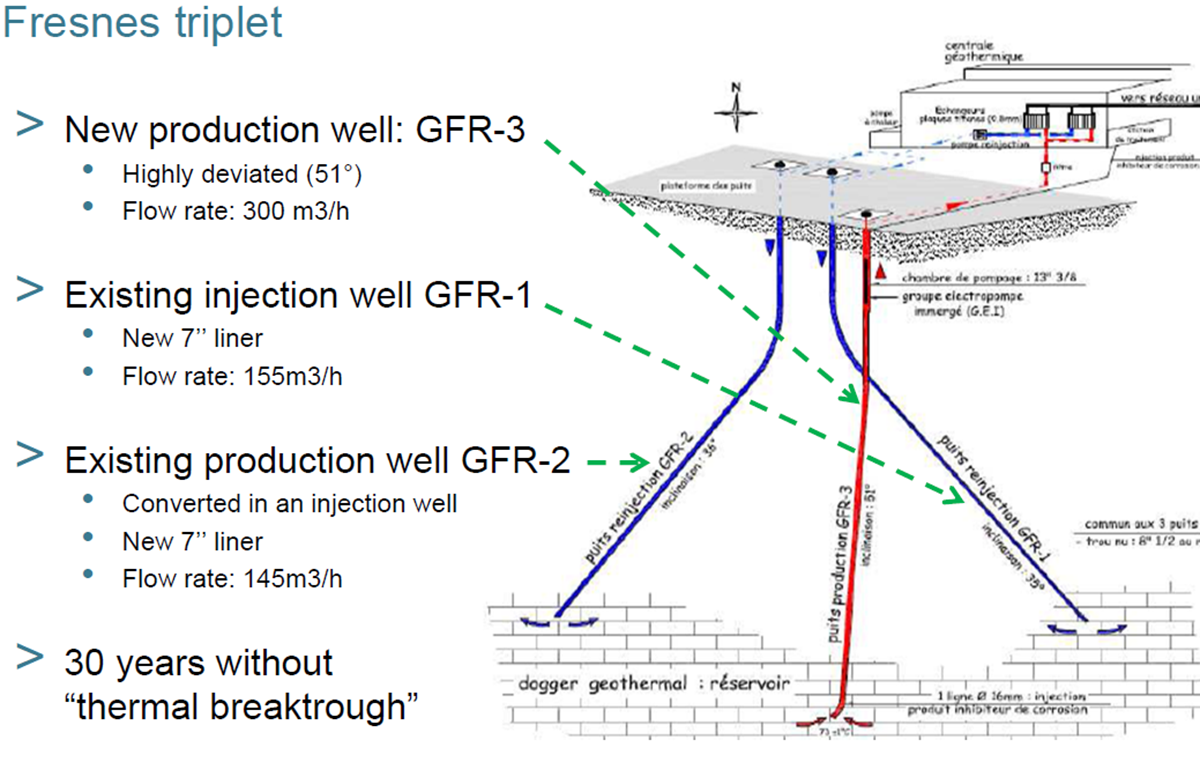 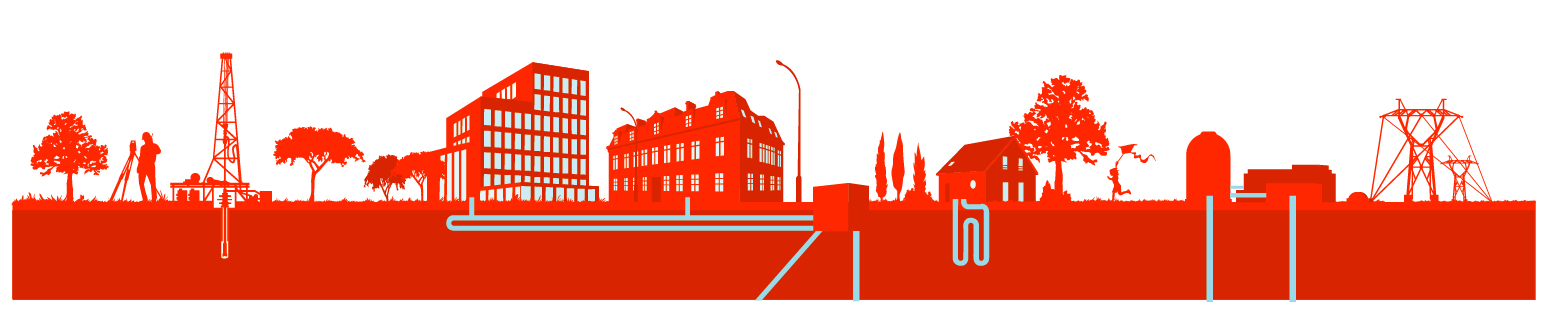 Development issues and gained experience
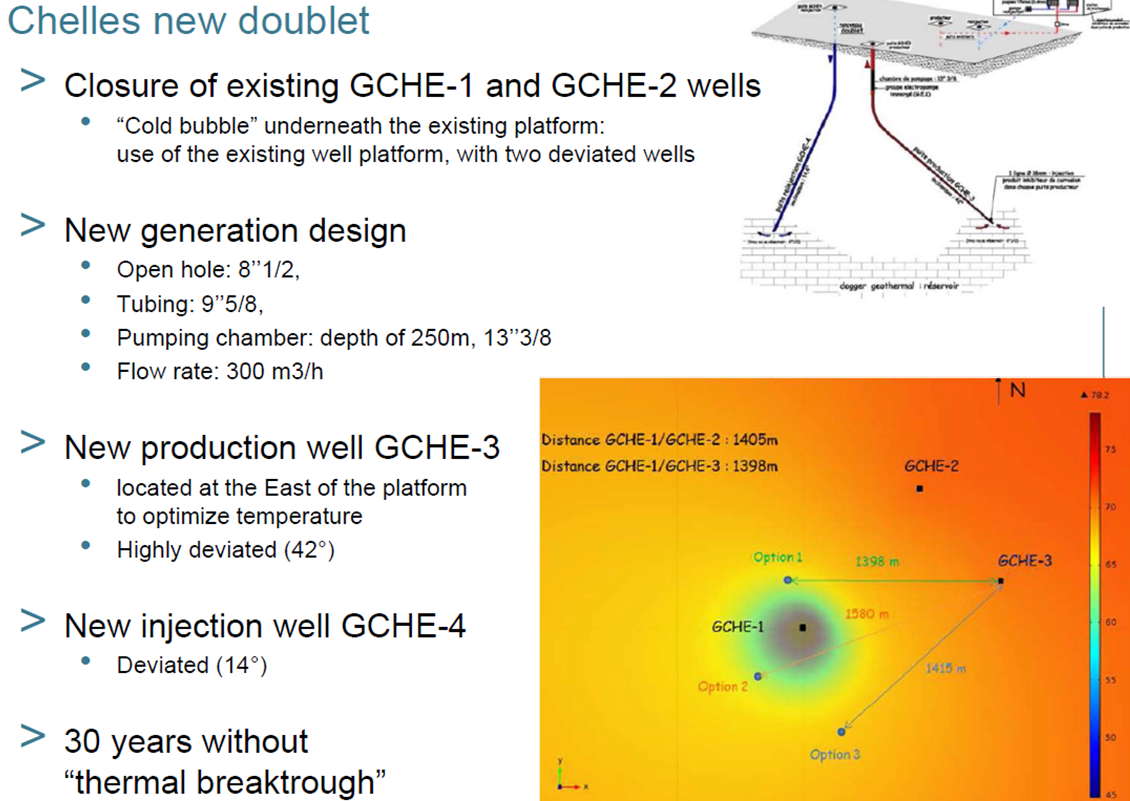 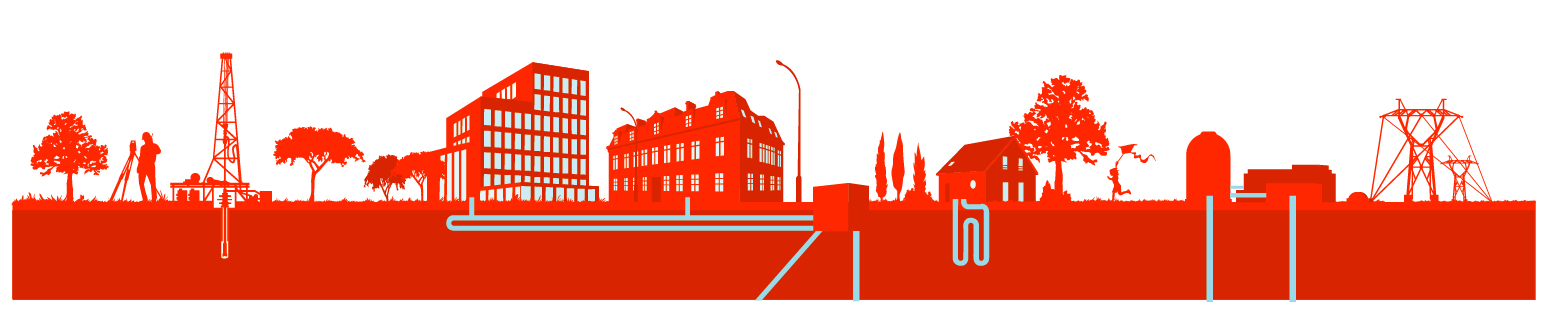 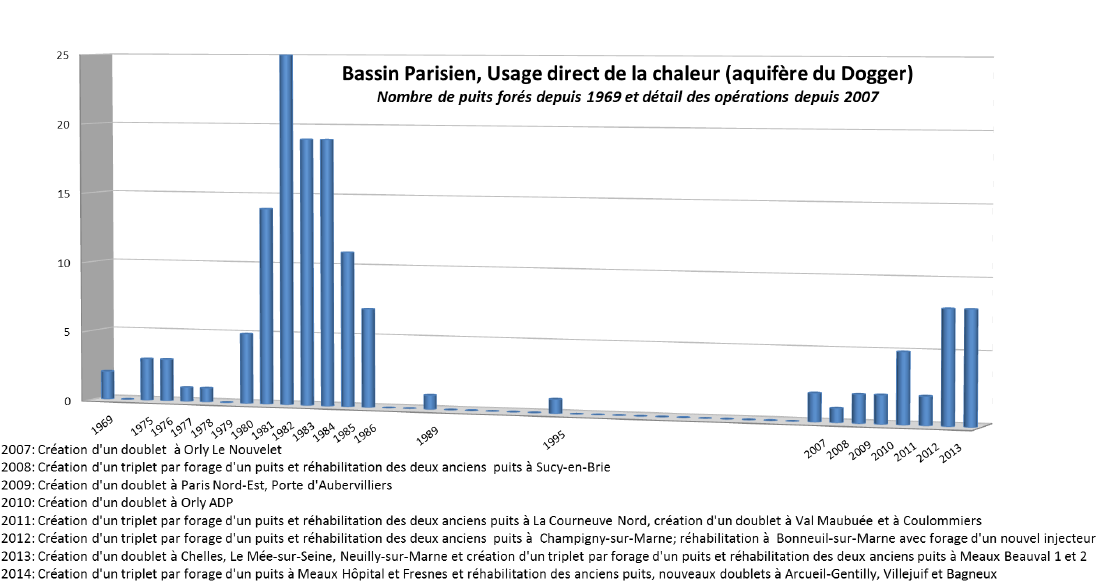 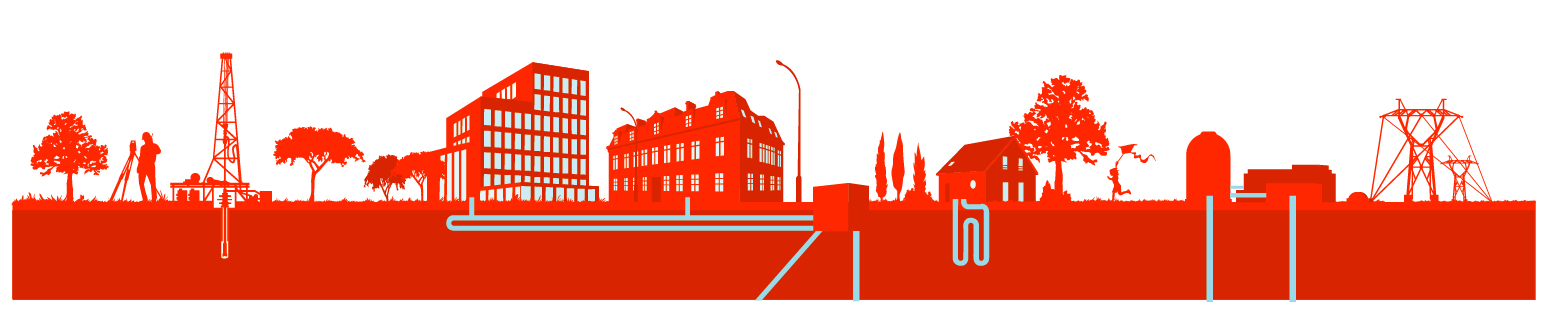 New plants and remediation of old doublets
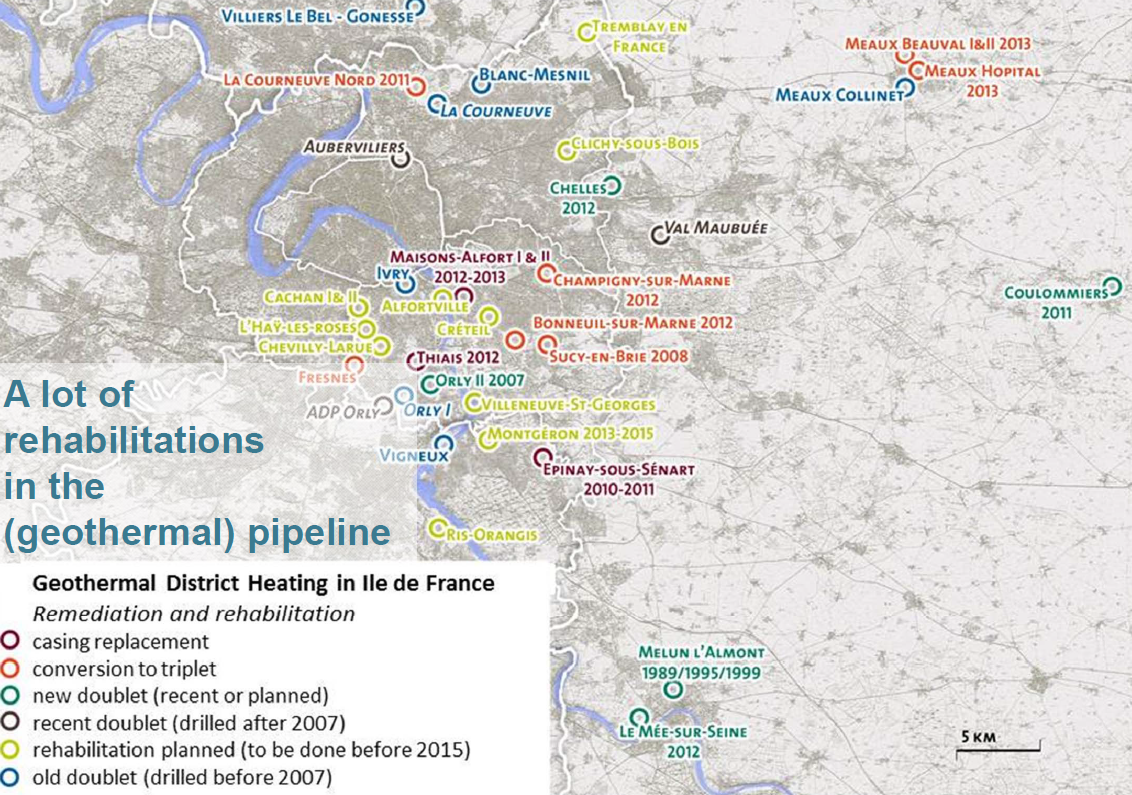 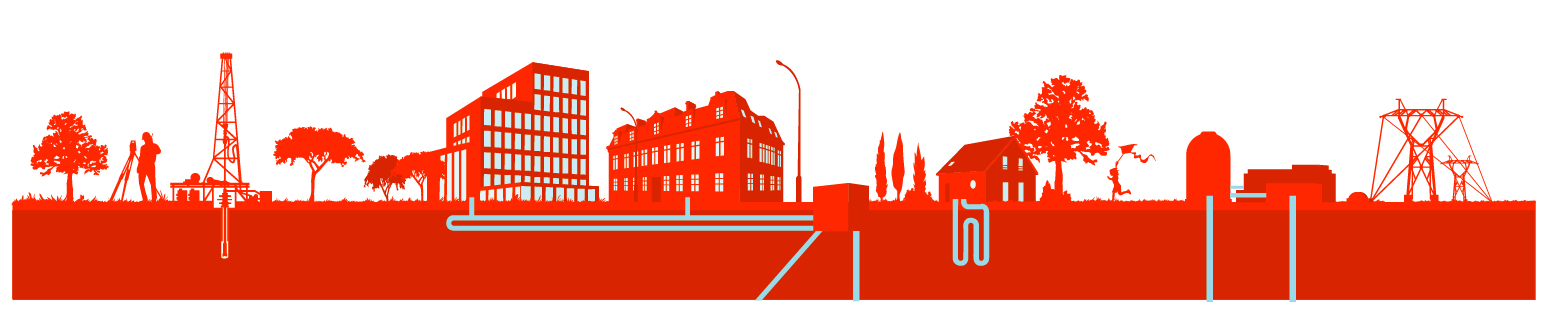 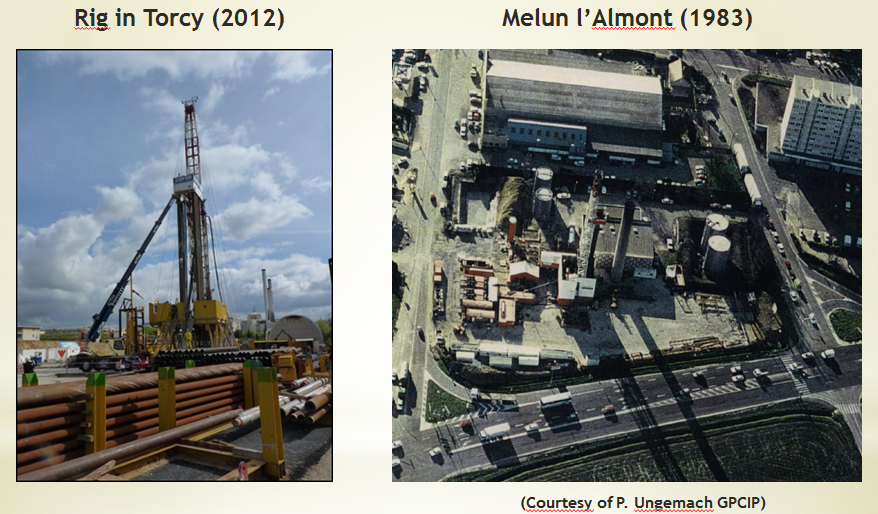 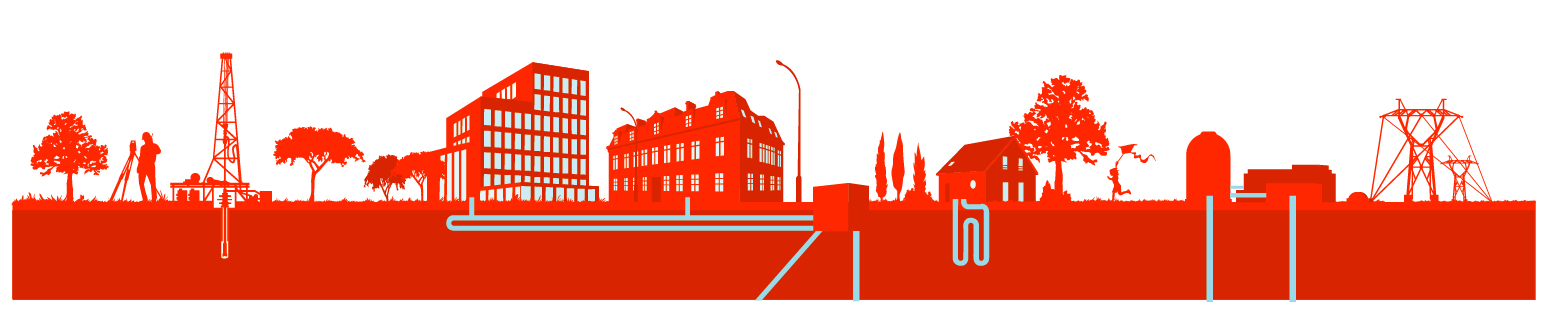 New technologies to be utilised in Cachan
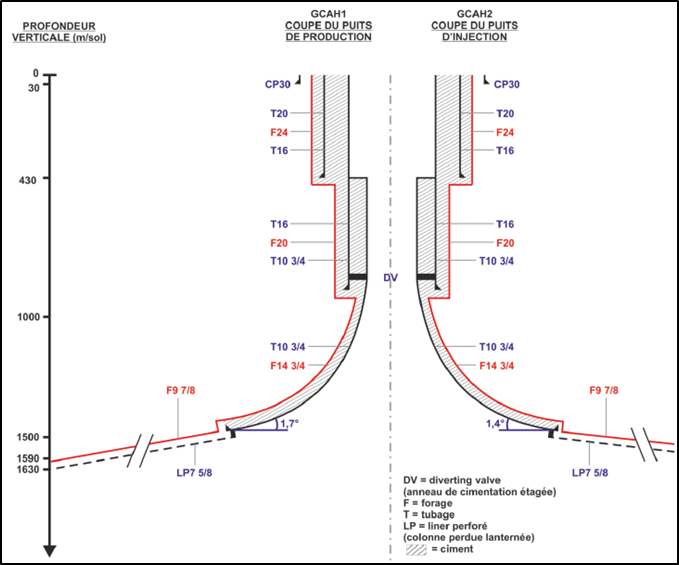 A new doublet will be drilled sub-horizontally in the reservoir allowing a significant increase in the production flow-rate or giving the possibility to exploit the reservoir even if the permeability is low.  (expected flowrate at 450m3/h)
(Courtesy of GPC IP)
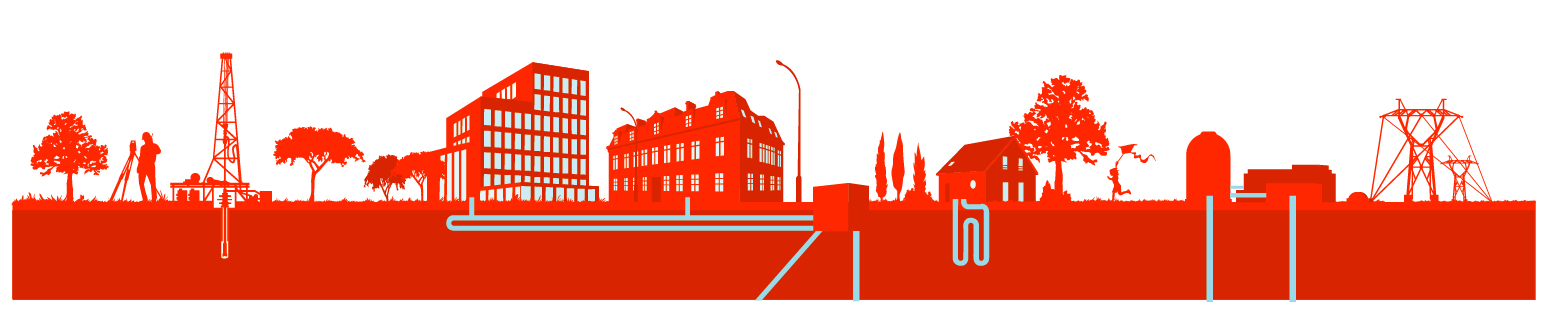 More than 400 MW th installed for direct uses GeoDH systems
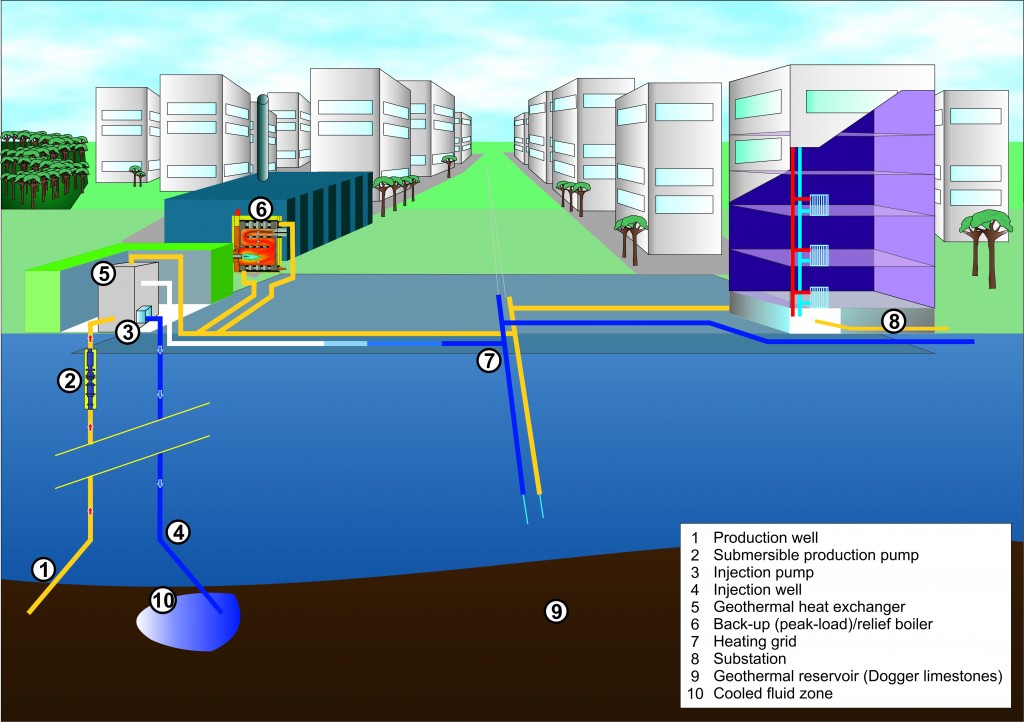 Mature technologies adapted from oil and gas business; doublets or triplets in between 5 to 15 MWth using big power heat pump to valorize the geothermal water before injection. DH connecting 20000 to 30000 inhabitants with existing network revamped or new network fitting with low temperature exploitations.
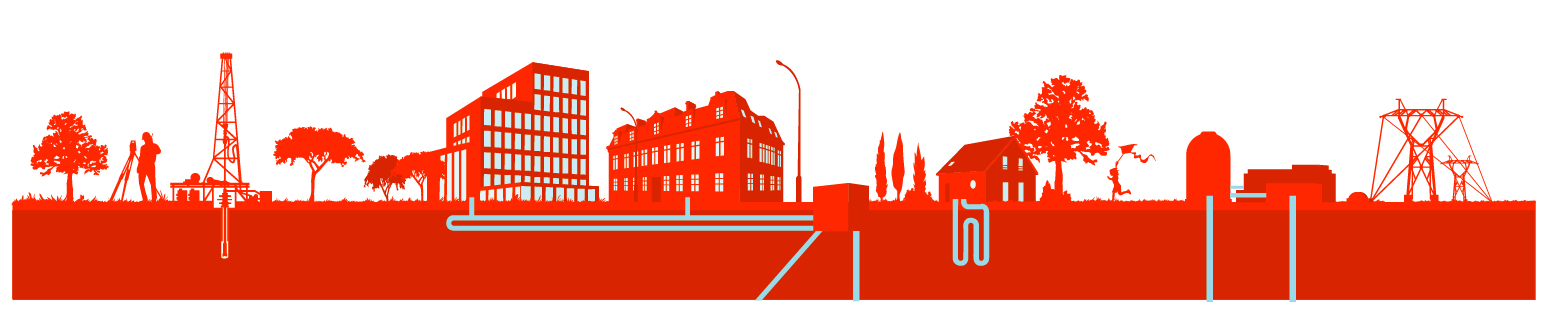 The key for success in Paris has been the risk mitigation system put in place by ADEME
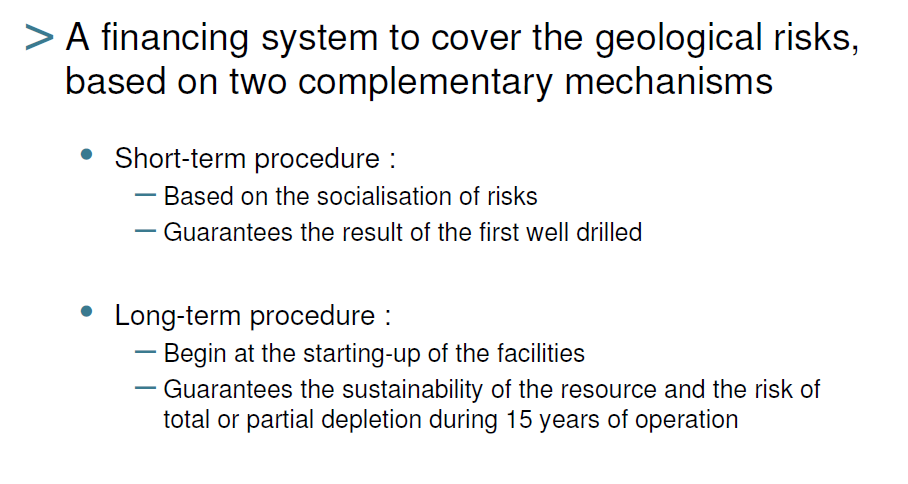 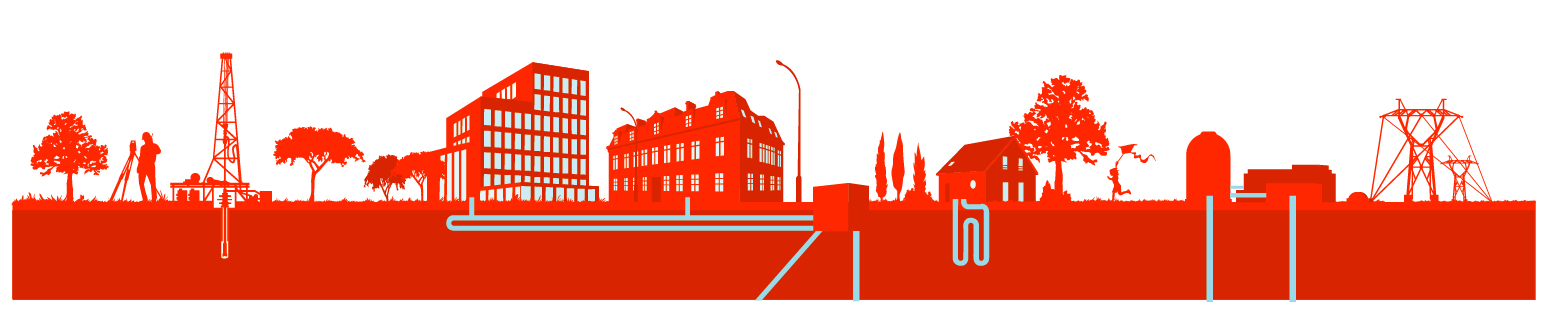 The Short Term Risk: insurance principles
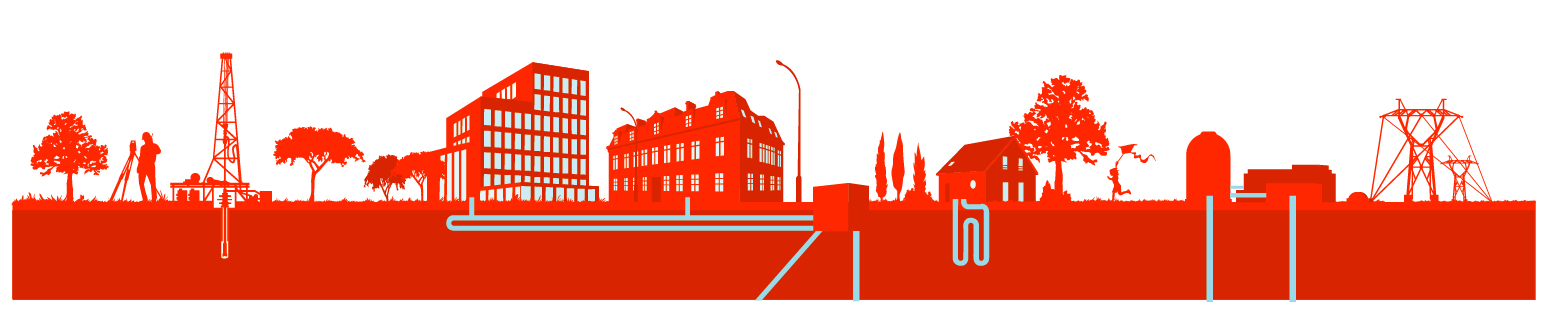 The Short Term Risk: insurance principles
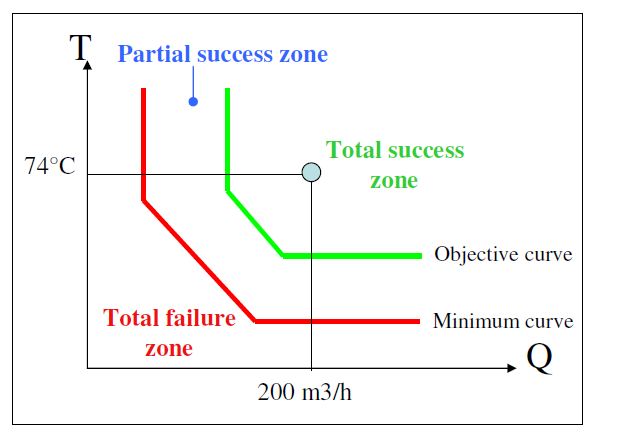 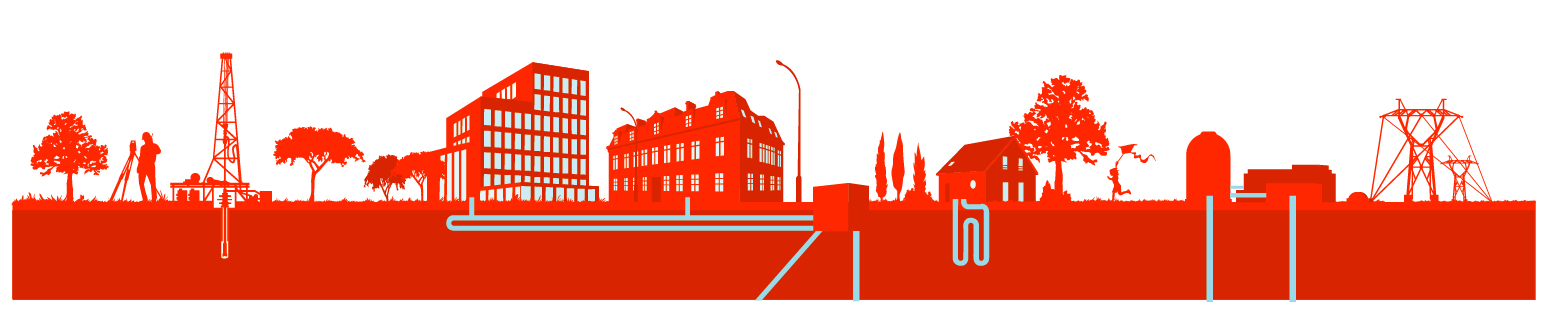 The Short Term Risk: insurance principles
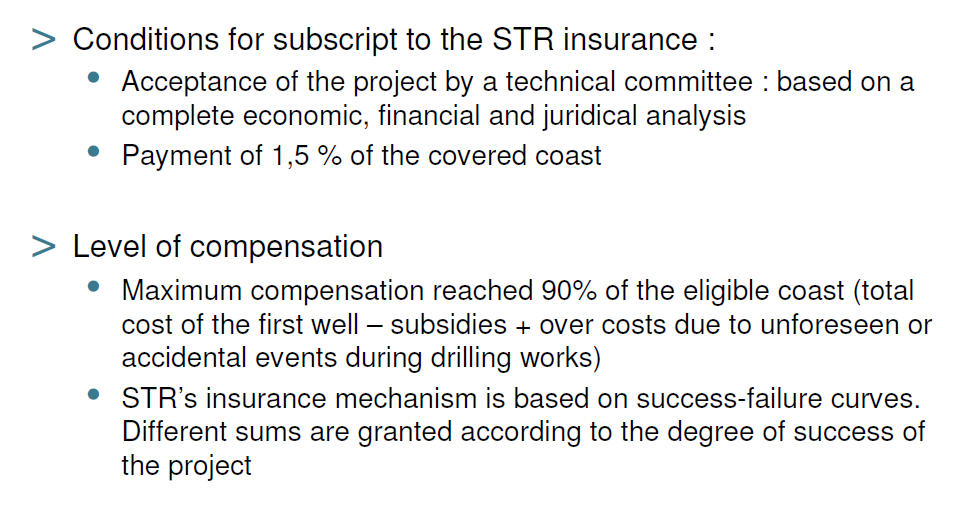 Payment of 3 to 5% of the covered cost ( for a Dogger doublet of 11 M€ the insurance cost is only around 350K€)
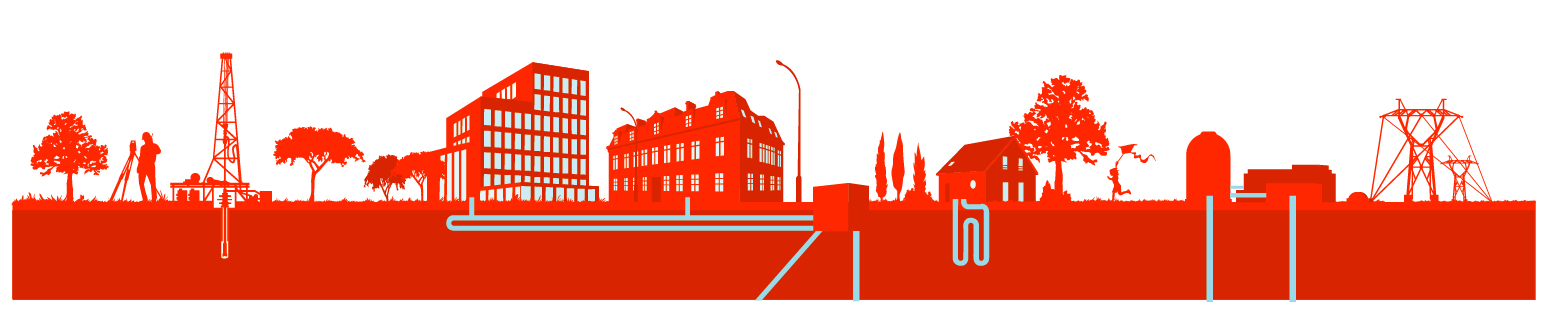 The Long Term Risk: insurance principles
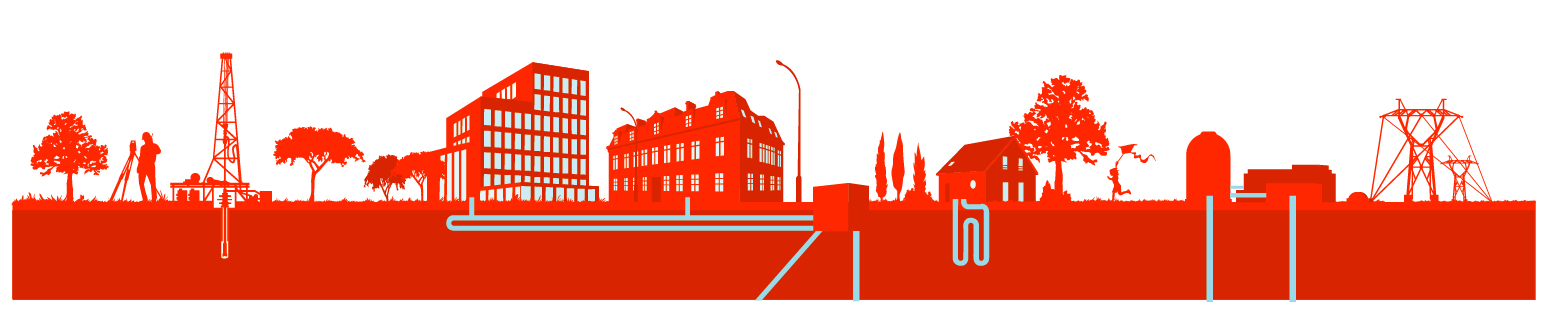 The Long Term Risk: insurance principlesThe contract duration is 15 years
LTR covers :
The wells, materials and specific equipment such as anti corrosion devices
The geothermal loop 
The quality of the geothermal resource (clearly established at the origin)
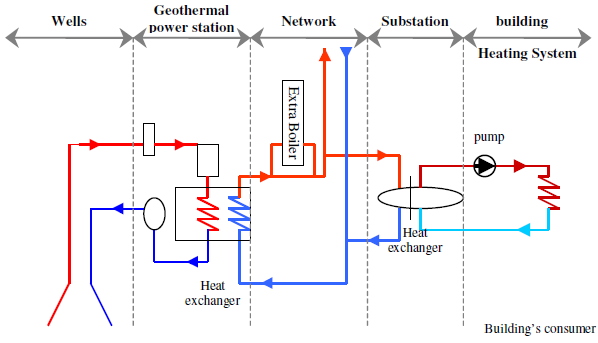 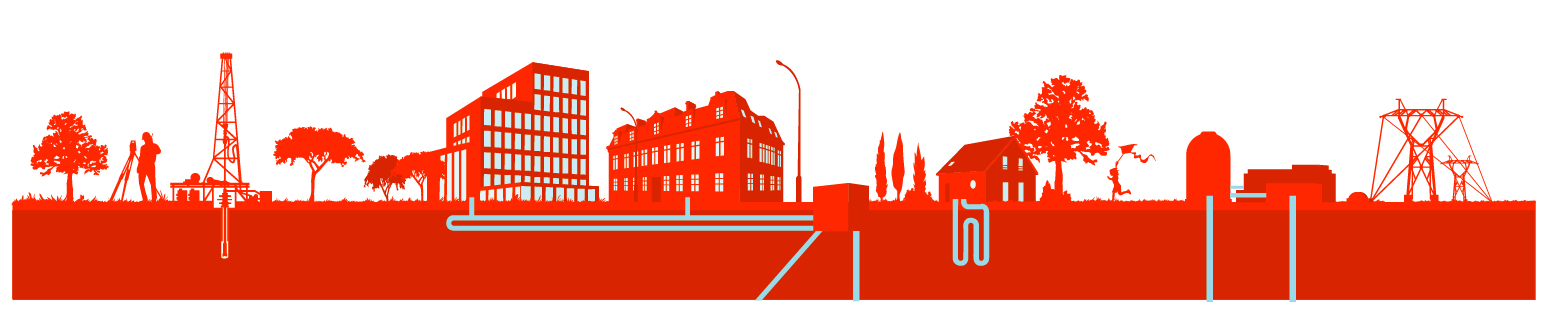 The Long Term Risk: insurance principles
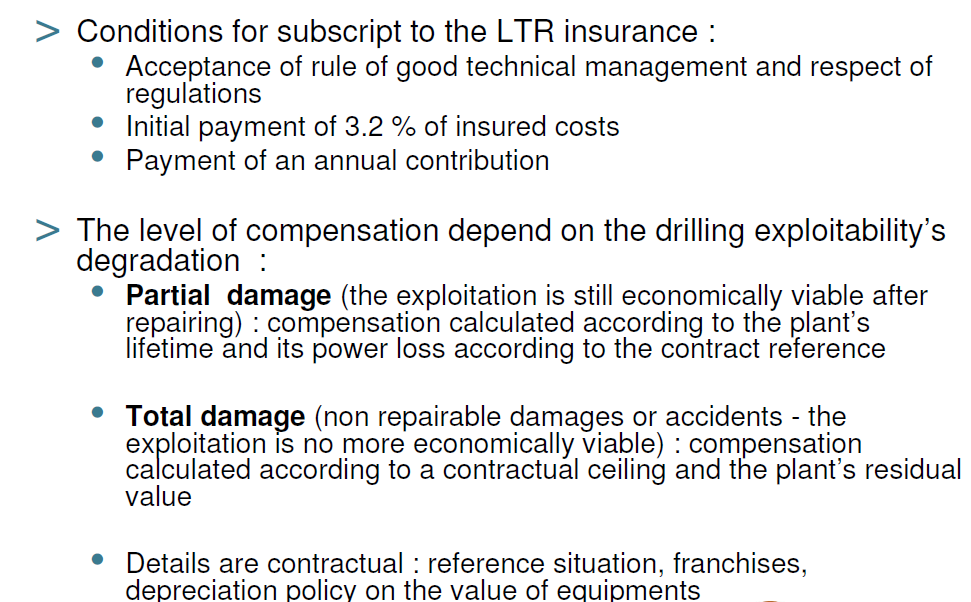 The contractor has subscribed the Short Term Risk insurance
The annual fee for a Dogger doublet is between 10 to 15 K€
Average of 10 to 15 K€
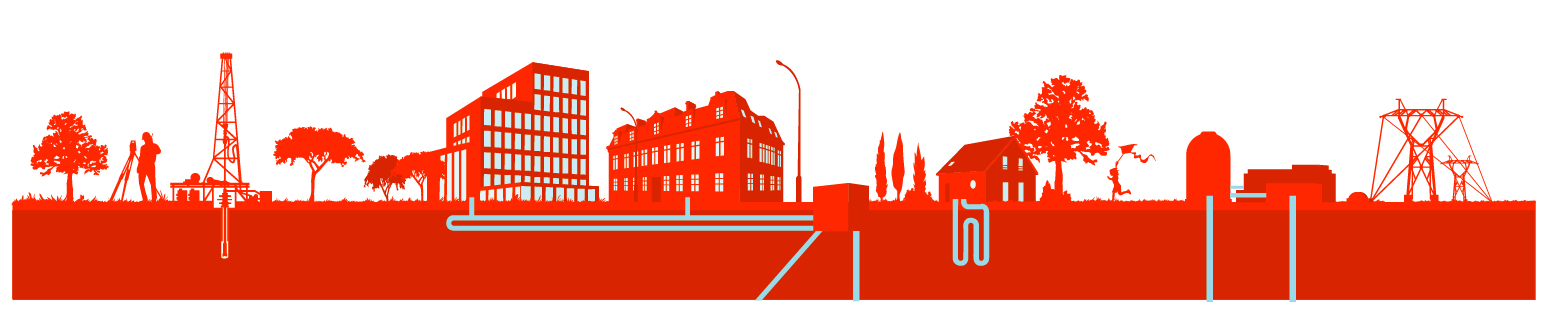 Creation of the fund in 1980 by ADEME and public authorities. The fund is managed by a private company owned by the Caisse des dépôts et Consignations.
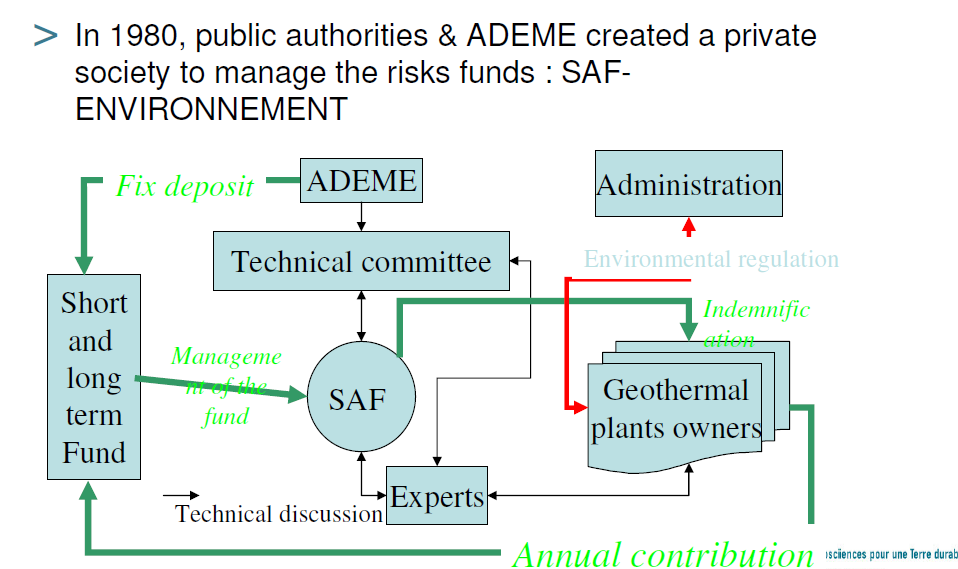 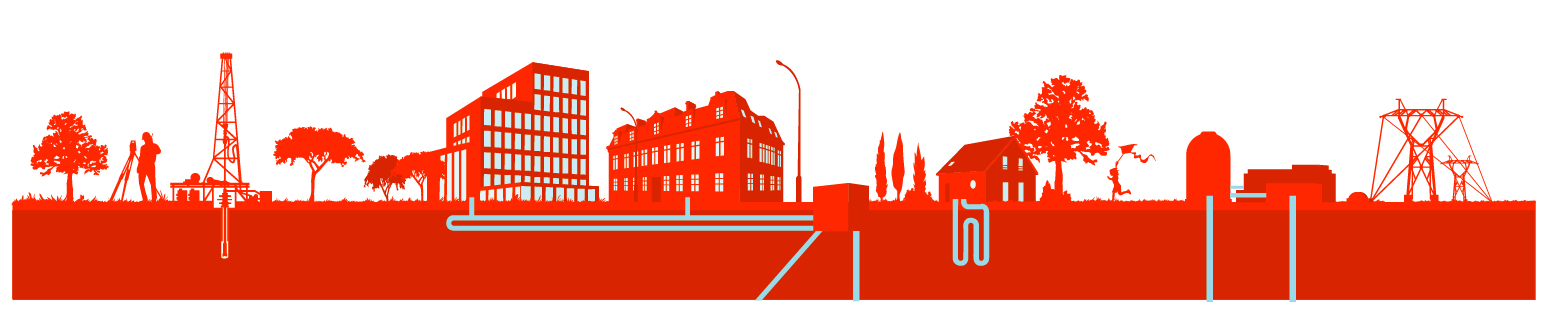 Management of the Fund
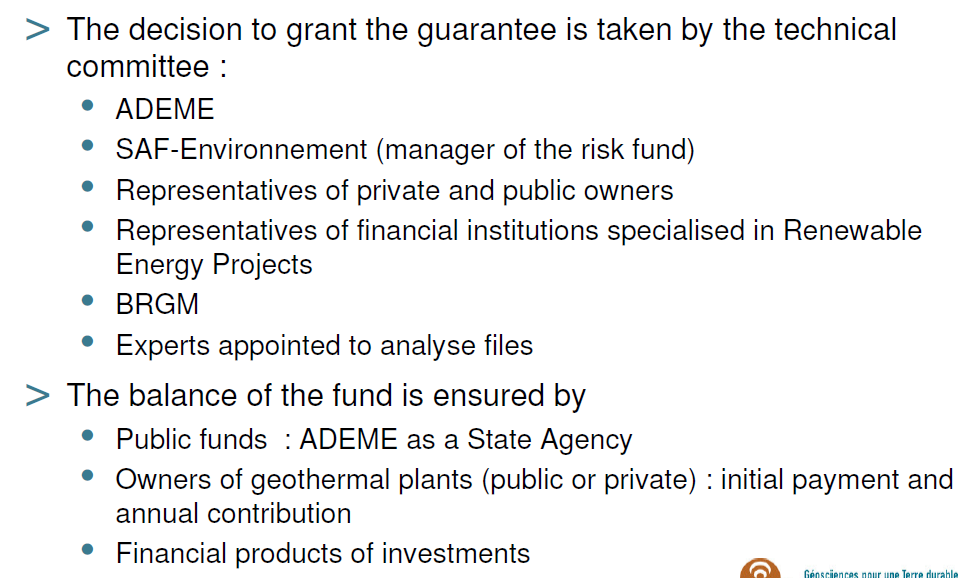 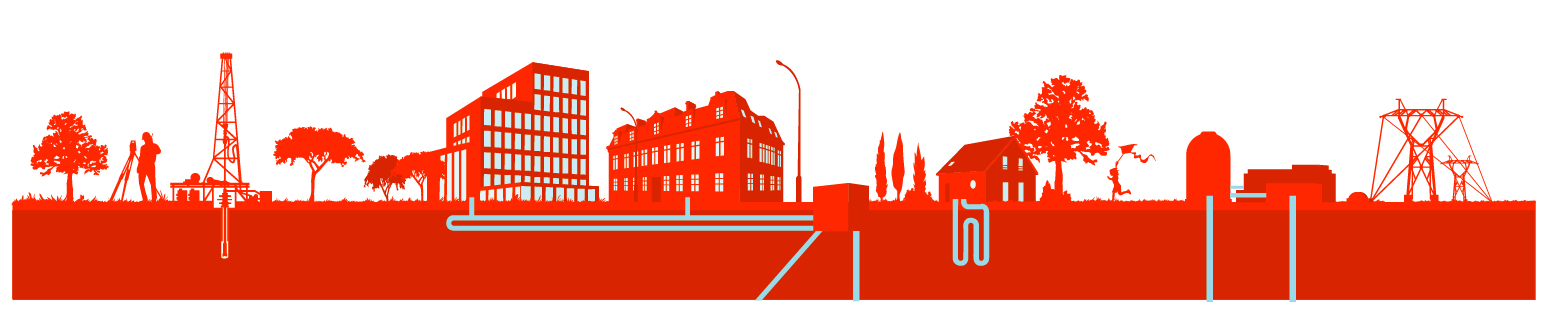 The recapitulative  result of the fund after 34 years
Income
- Subsidies ADEME and Miniostry of Industry: 17,5 M€
- Amounts paid by consumers: 14,2 M€
- Financial products: 8,5 M€
Expenses
- Amounts paid to contractors: 21 M€
- Provisions: 0,5 M€
- Management and expertise: 6,5 M€
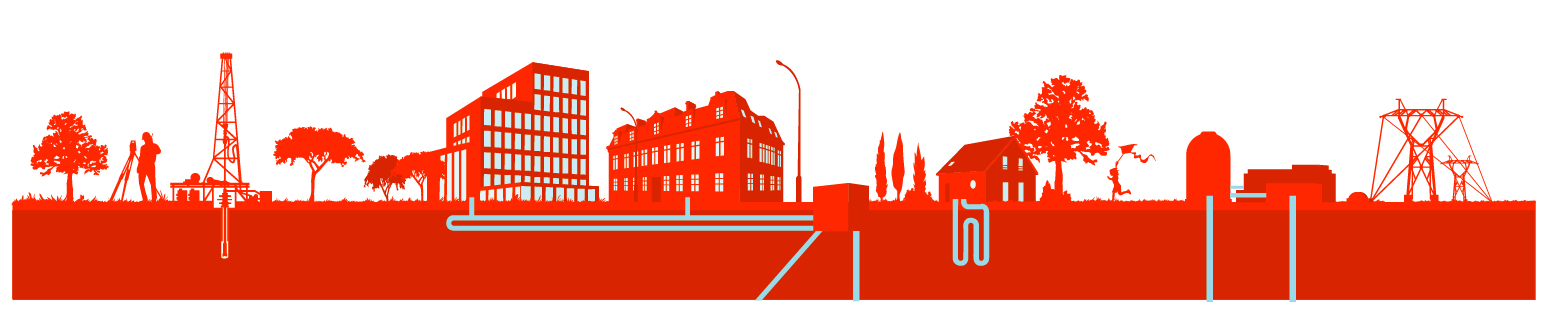 Thanks for your attention

www.afpg.asso.fr
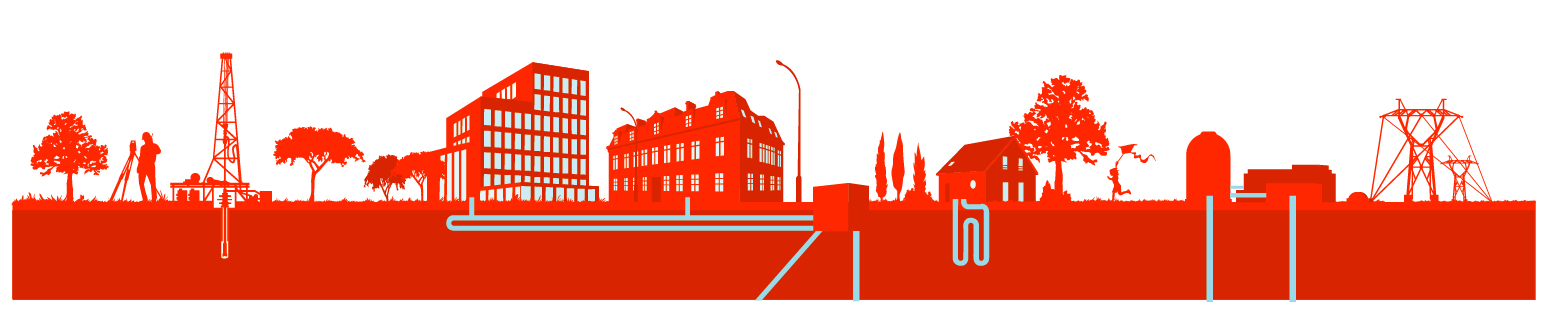